Karteikarten
Zahlen darstellen im ZR bis 20
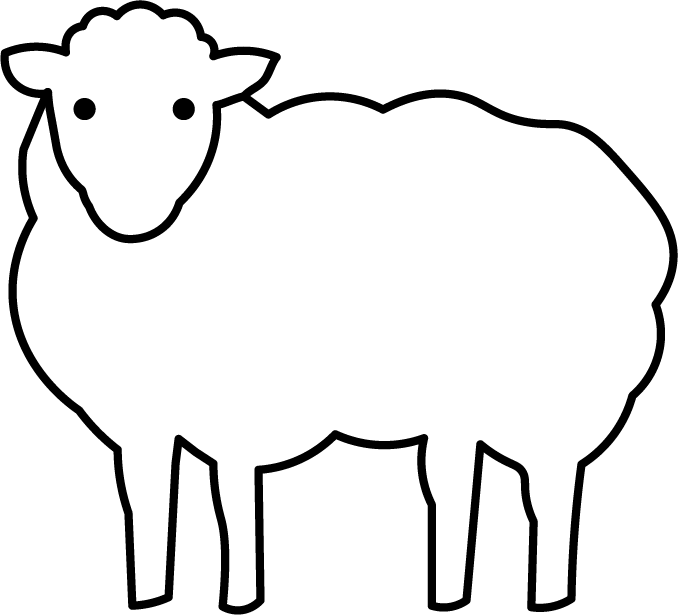 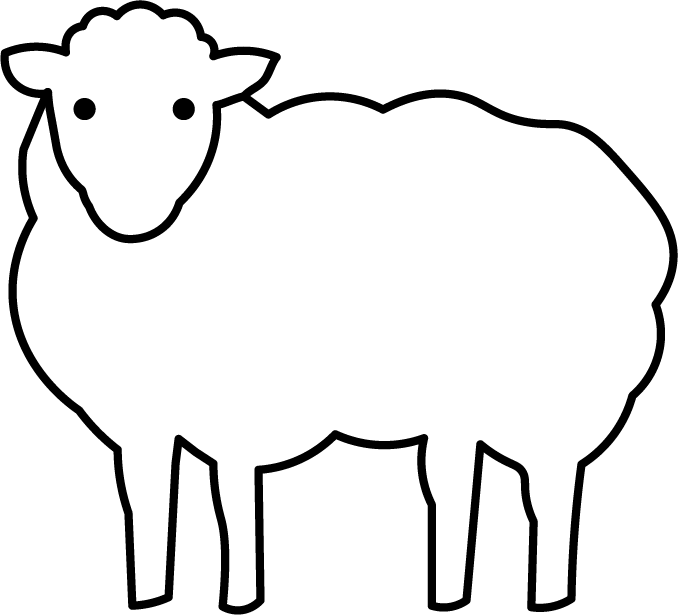 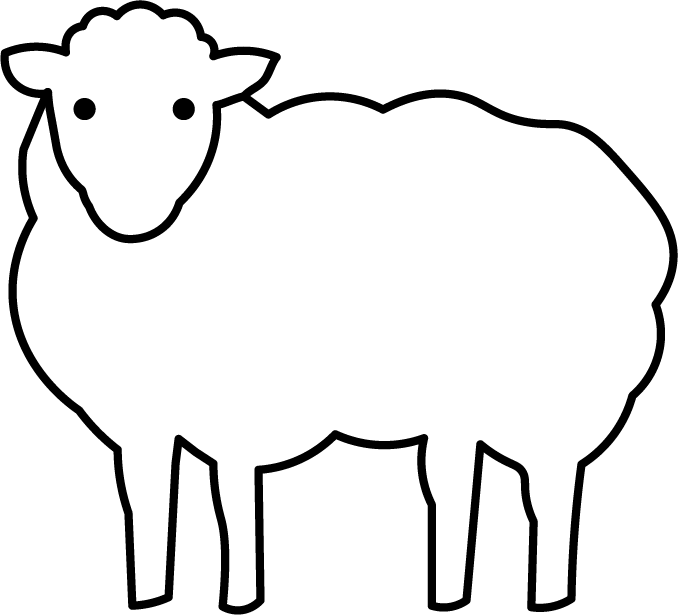 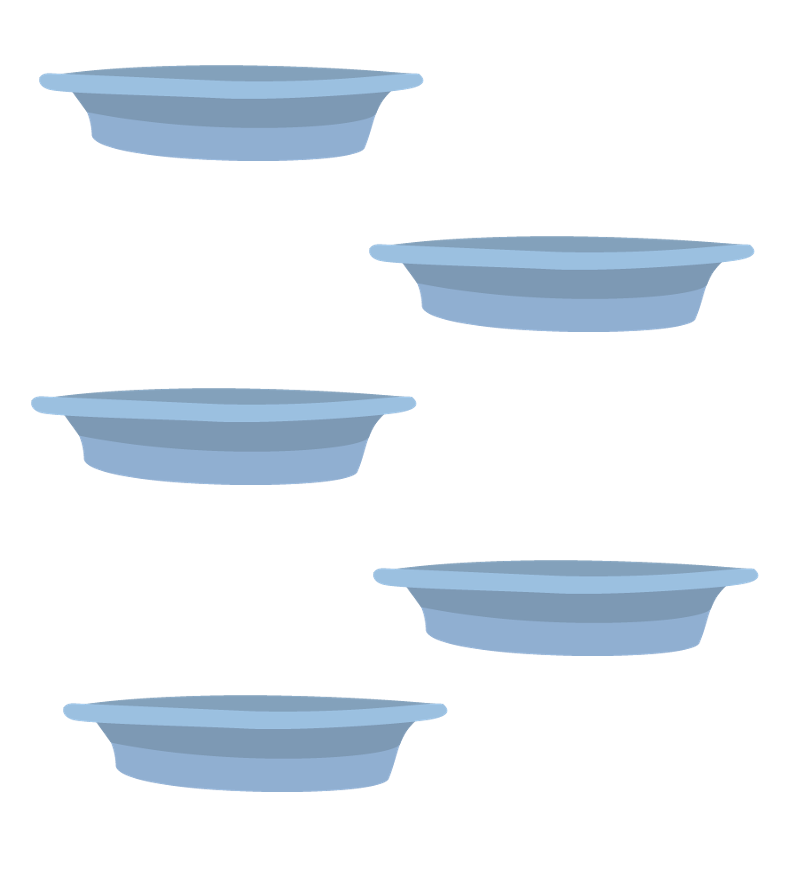 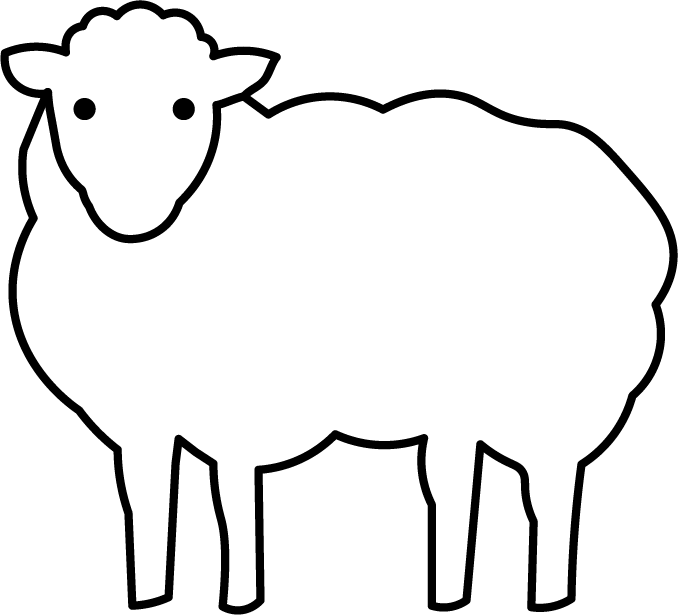 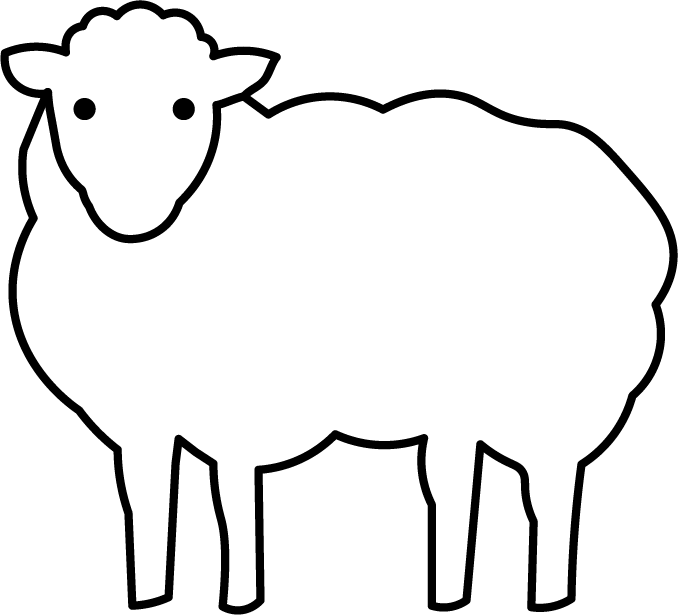 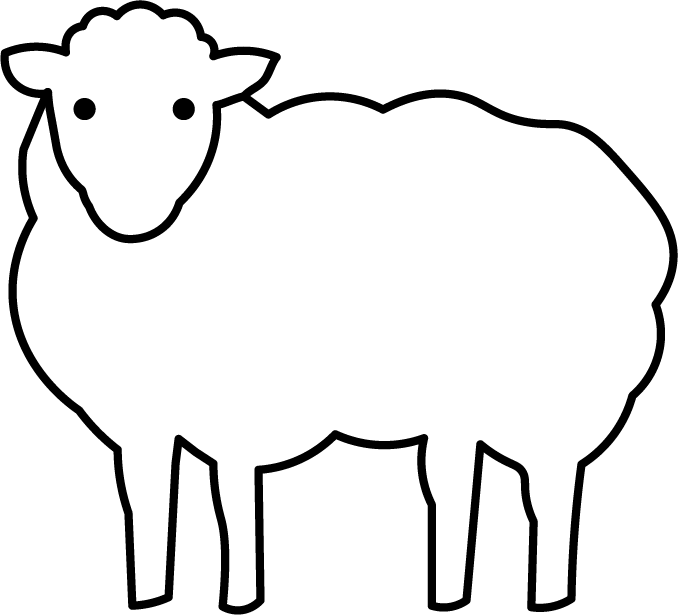 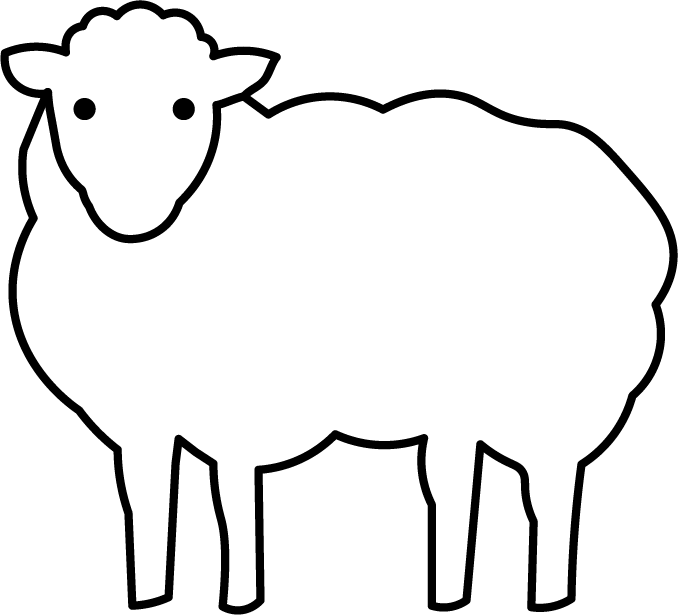 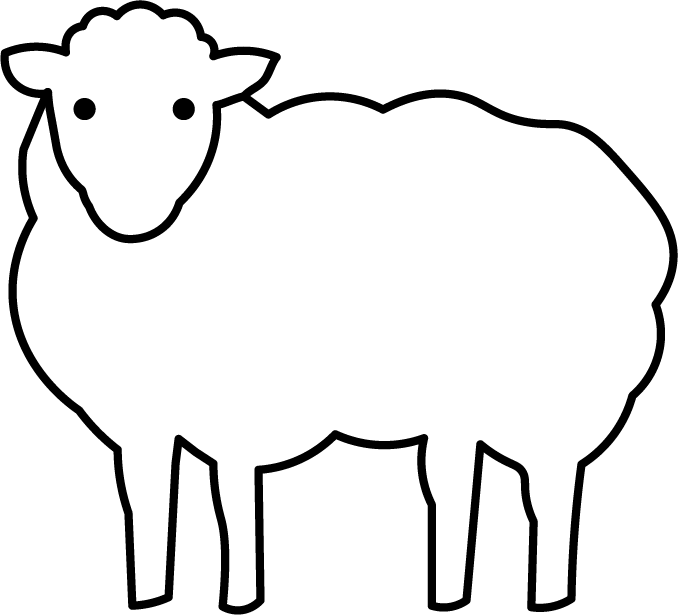 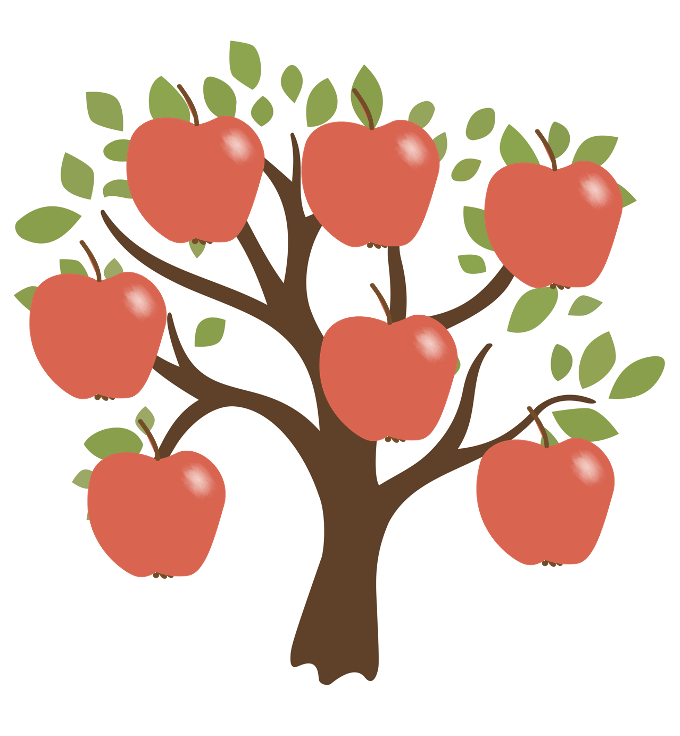 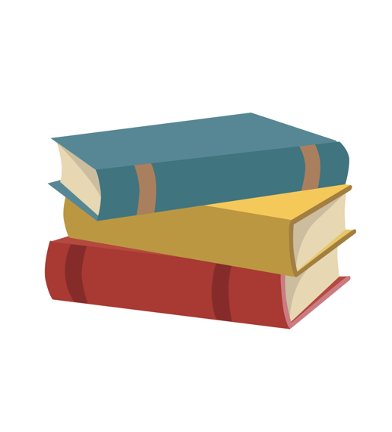 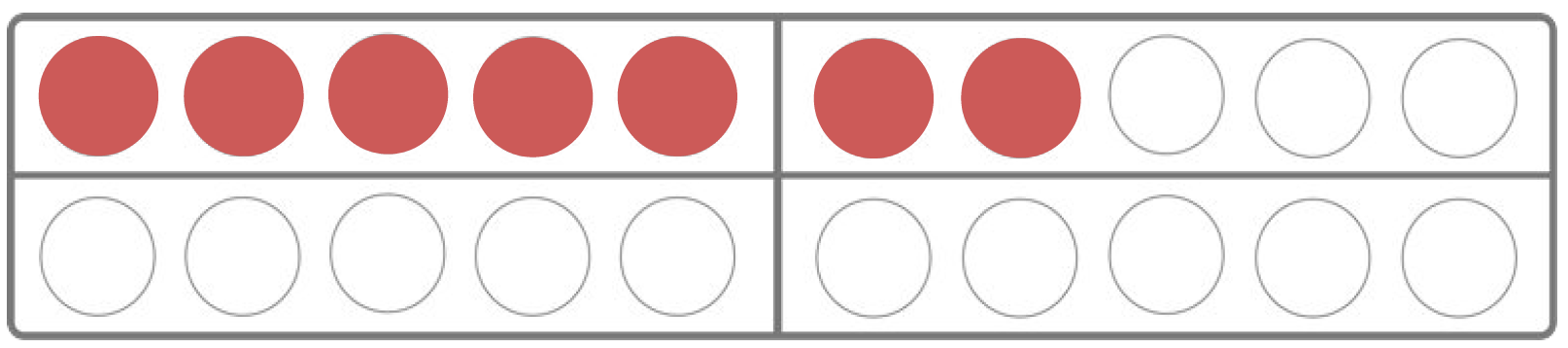 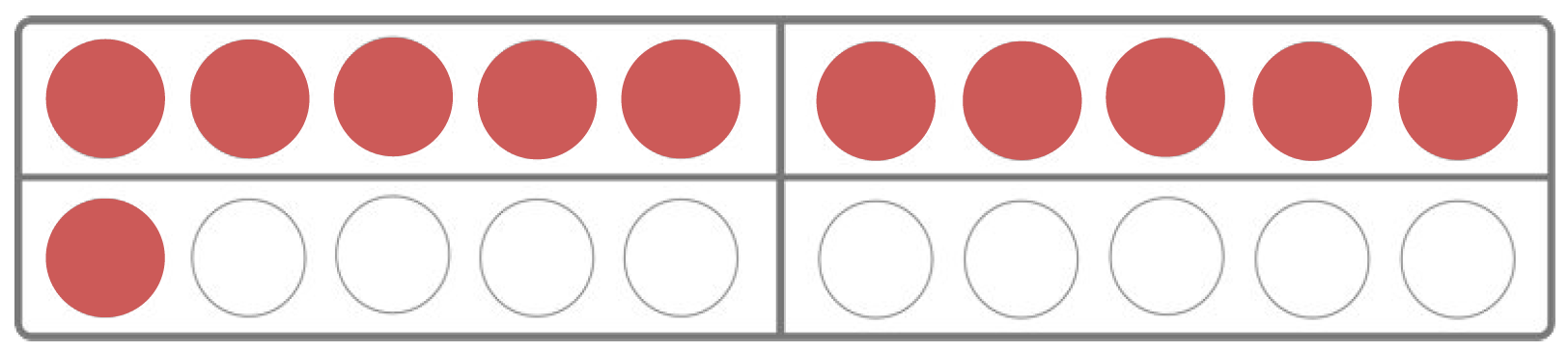 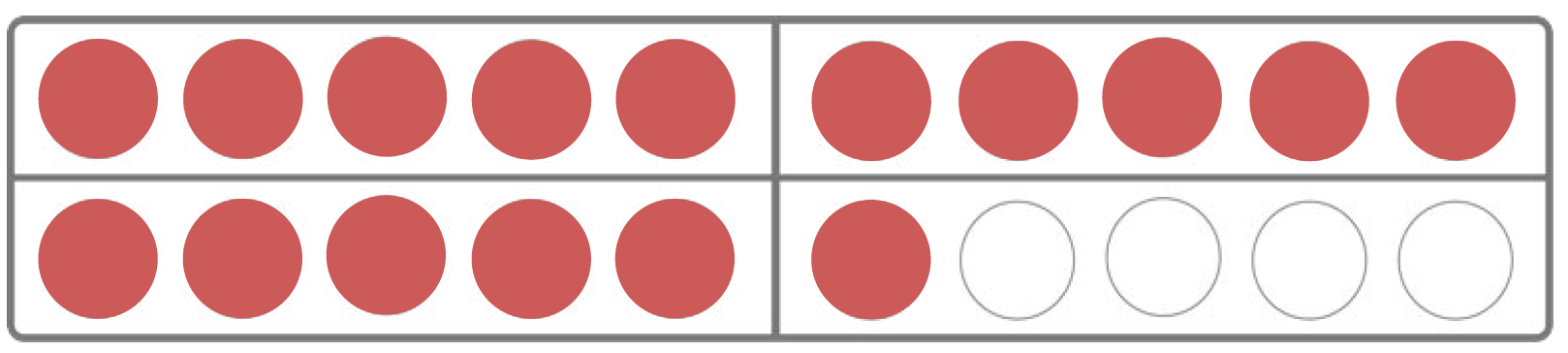 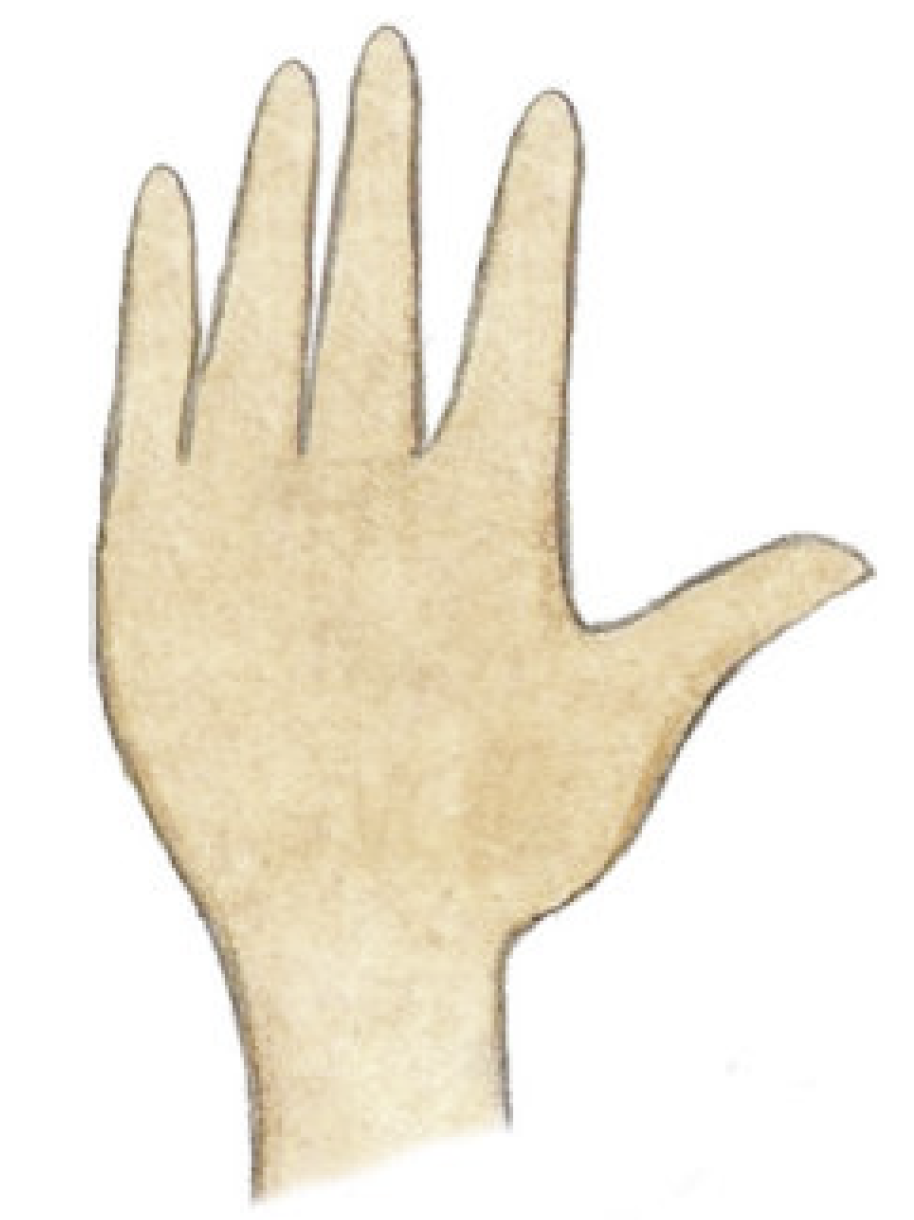 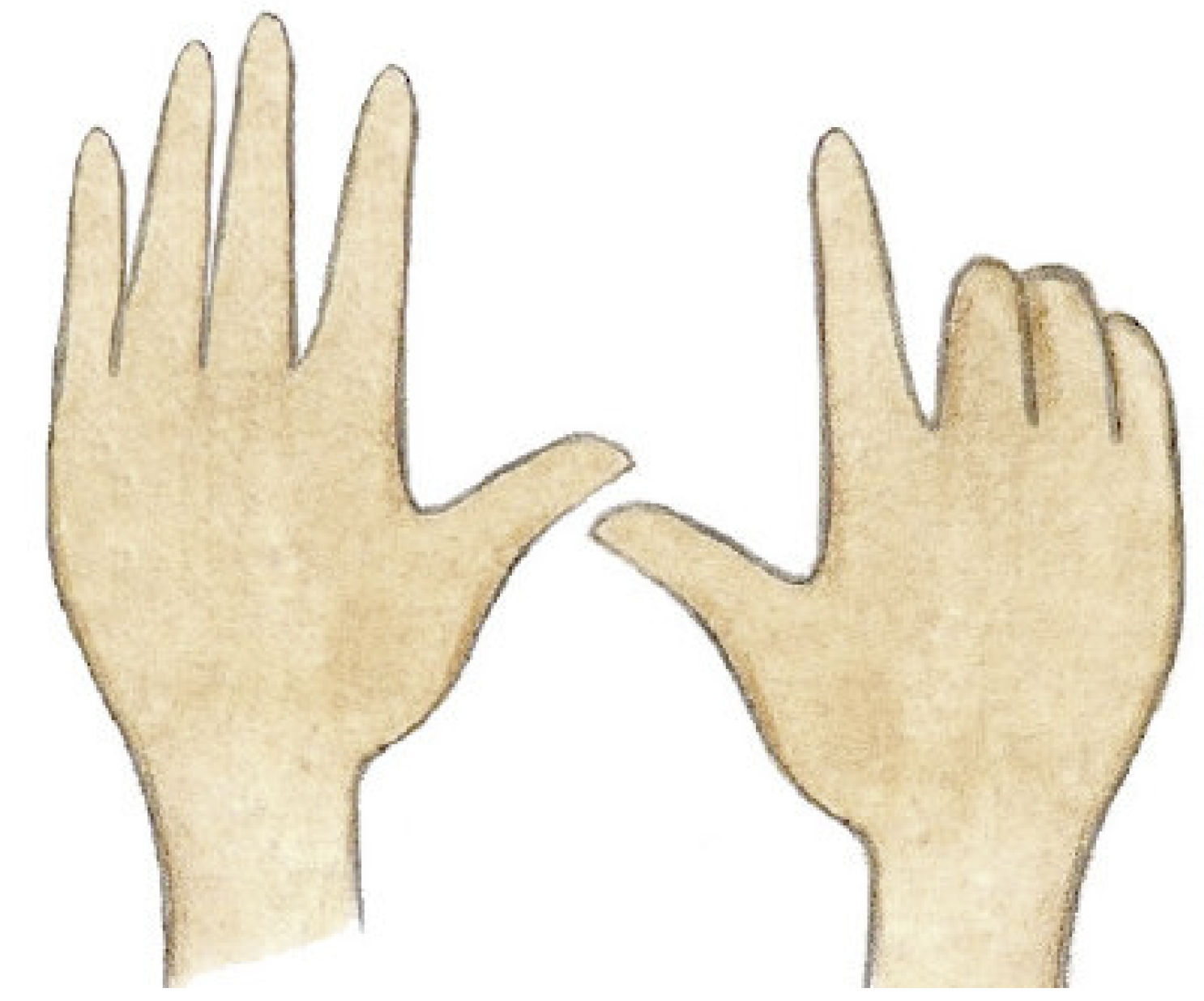 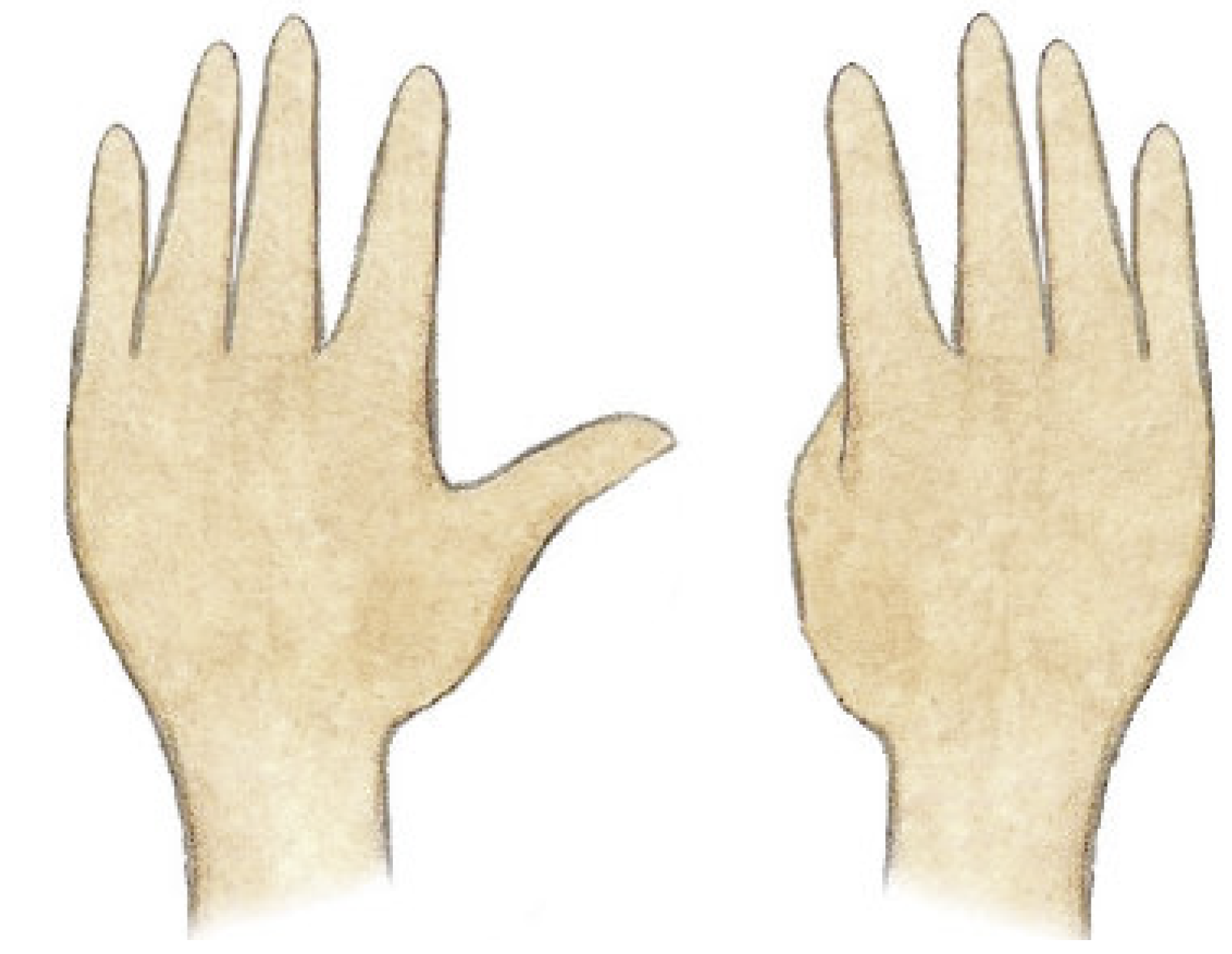 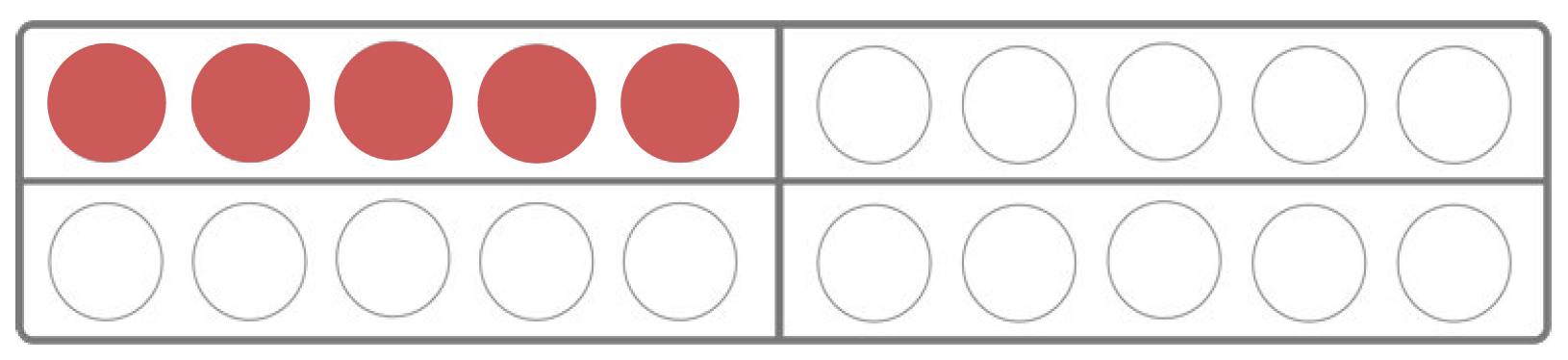 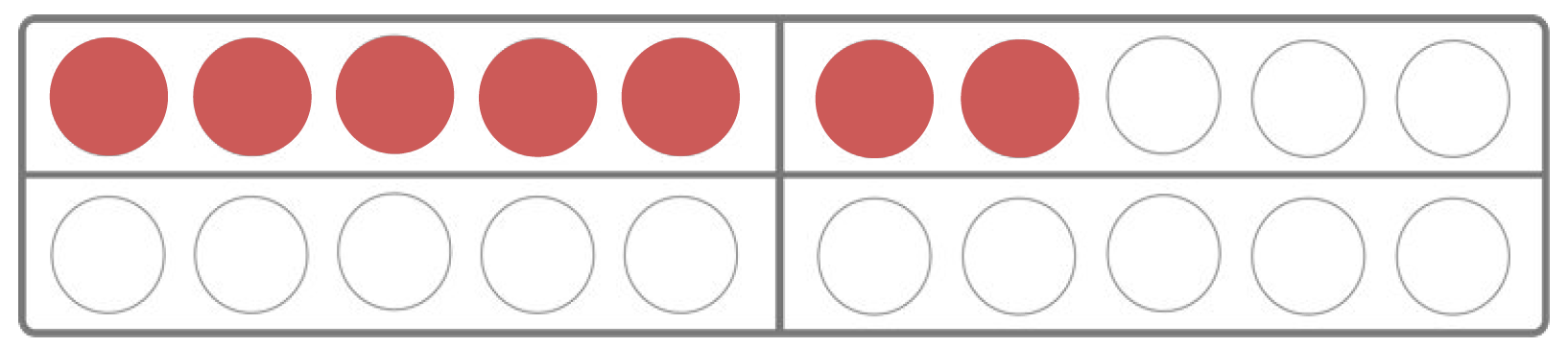 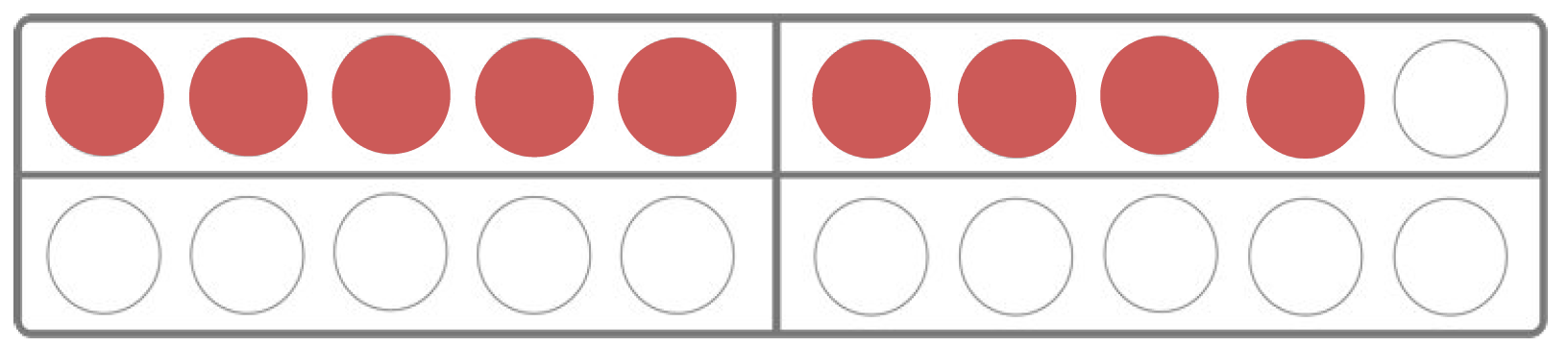 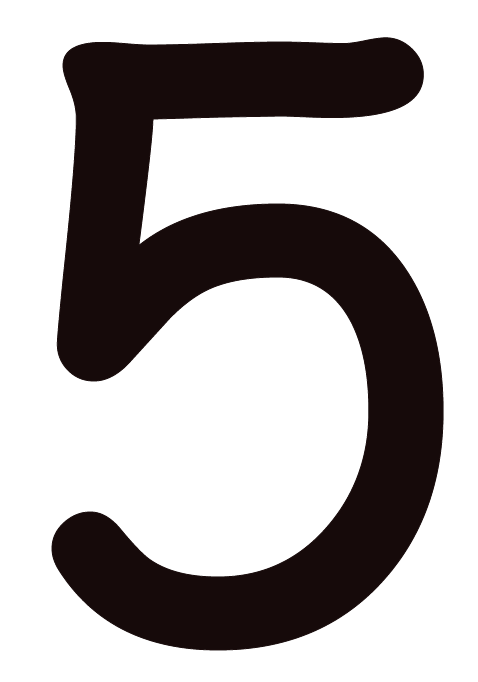 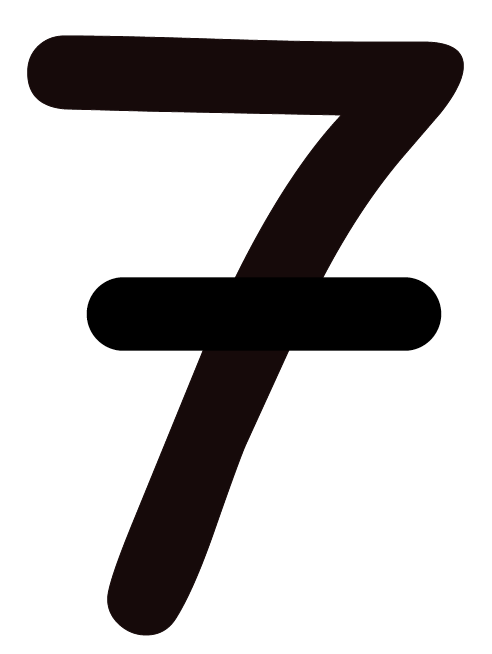 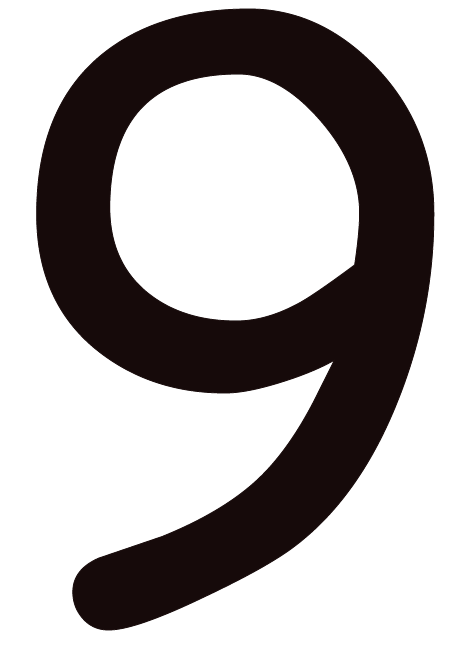